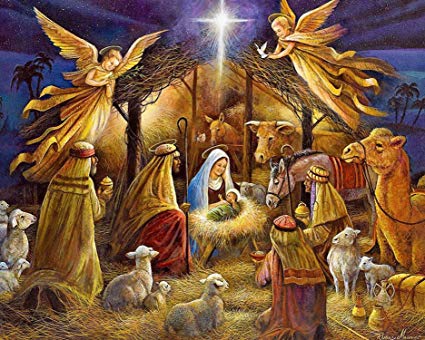 Nativity of Courage
December 9th, 2018
Definition
Nativity:  the process or circumstances of being born
Courage:  mental or moral strength to venture, persevere, and withstand danger, fear, or difficulty
Where Is Our Courage Born?
The Example of the Virgin
Luke 1:26-38, 46-55
Mary traded her life for her God
Mary’s trust outweighed her fear
Mary’s strength was in her humility
Mary’s hope was in a past promise from a present God about a future of peace
Where Is Our Courage Born?
The Example of the Husband
Matthew 1:18-24; 2:13-24
Joseph’s heart outweighed his pride
Joseph sacrificed his place as a father to be a child of God
Joseph allowed the Spirit to lead
Joseph was a great eagle in the middle of a great war
Revelation 12:13-14
Where Is Our Courage Born?
The Example of the Shepherds
Luke 2:8-20
The Shepherds didn’t allow the fear of the moment to rob an experience of a lifetime
The Shepherds allowed God to calm their fears
The Shepherds left their livelihood to seek Jesus
The Shepherds shared the glory of their God
Where Is Our Courage Born?
The Example of the Magi
Matthew 2:1-12
The Magi used their years of study to seek the Messiah
The Magi chose allegiance with a child over a King
The Magi abandoned earthly power to honor Christ
What Does Our Nativity of Courage Look Like?
Is it full of willingness to give of one’s self based off the hope in Christ?
Is it producing a heart that will soar over our pride?
Will it seek Christ amongst the fear of a moment?
Will it thrive on humility seeking Christ over earthly kings?
Will you allow the Child to triumph the Dragon in your life?
Revelation 12:9-12